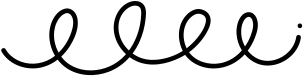 CHÀO MỪNG CÁC EM ĐẾN VỚI TIẾT HỌC HÔM NAY!
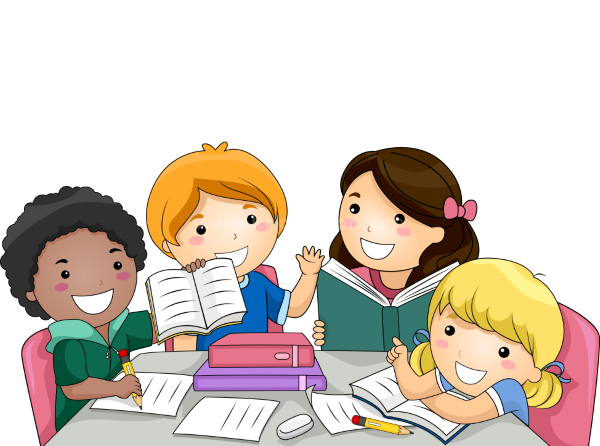 Giáo viên:
KHỞI ĐỘNG
+ Trong hai văn bản Chuyện cổ tích về loài người, Mây và sóng, các tác giả đã đề cập đến vấn đề gì? Việc sử dụng hình thức thơ để thể hiện điều đó có tác dụng như thế nào?
+ Các yếu tố tự sự và miêu tả trong hai văn bản đó có tác dụng như thế nào trong việc thể hiện tình cảm của nhà thơ?
TIẾT 25-26
VIẾT ĐOẠN VĂN GHI LẠI CẢM XÚC VỀ MỘT BÀI THƠ CÓ YẾU TỐ 
TỰ SỰ VÀ MIÊU TẢ
3
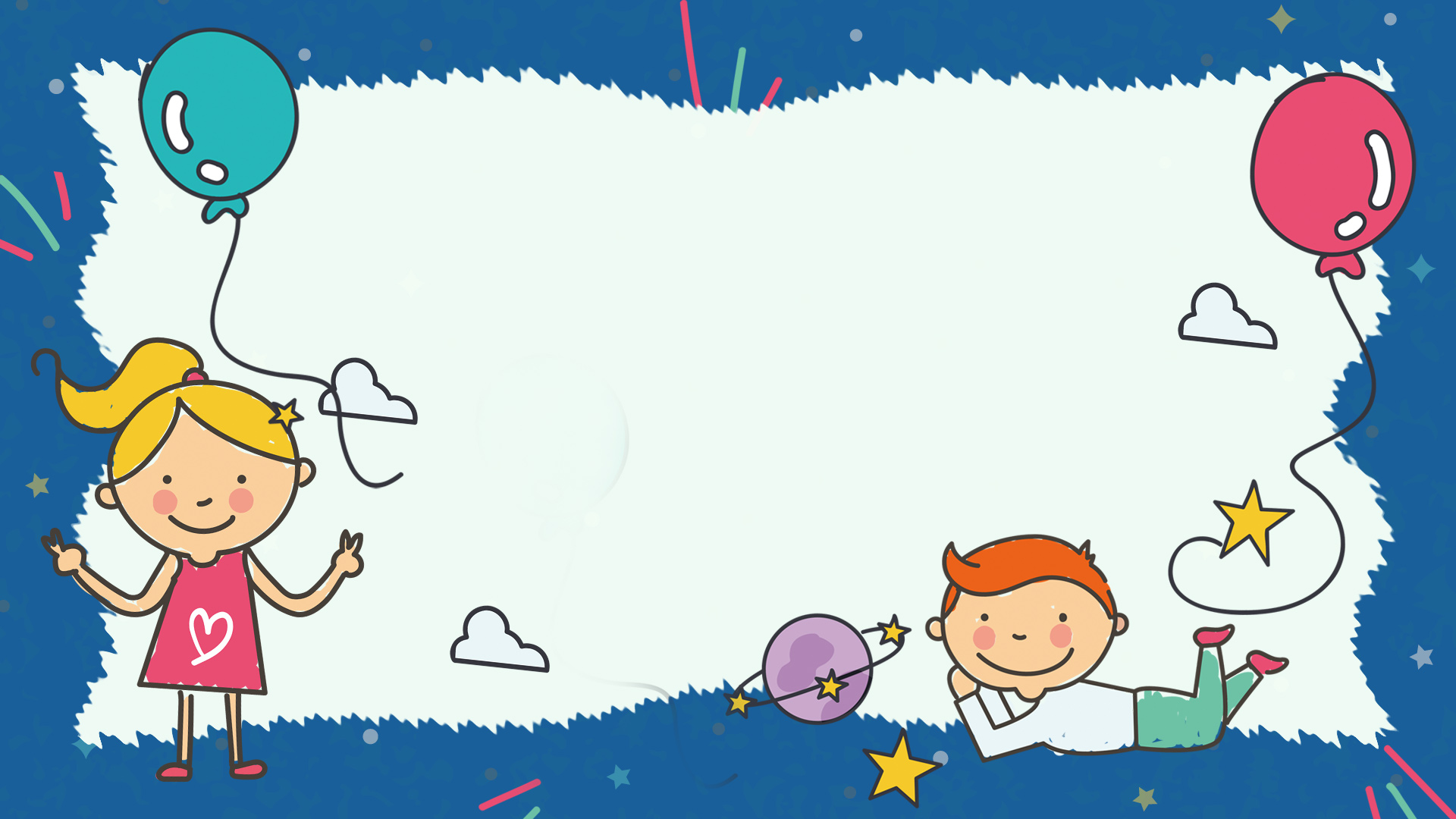 NỘI DUNG BÀI HỌC
Tìm hiểu các yêu cầu đối với đoạn văn ghi lại cảm xúc về một bài thơ có yếu tố tự sự và miêu tả
Thực hành viết theo các bước
2
1
THẢO LUẬN NHÓM THEO CẶP
1. Trong hai văn bản Chuyện cổ tích về loài người và Mây và sóng, các tác giả đã đề cập đến vấn đề gì? Việc sử dụng hình thức thơ để thể hiện điều đó có tác dụng như thế nào?
2. Các yếu tố tự sự và miêu tả trong hai văn bản đó có tác dụng như thế nào trong việc thể hiện tình cảm của nhà thơ?
5
+ Hai văn bản Chuyện cổ tích về loài người và Mây và sóng – tình yêu gia đình, thiên nhiên và cuộc sống.
+ Việc sử dụng hình thức thơ  thông điệp truyền tải trọn vẹn (thơ là thể loại trữ tình, phù hợp với việc bộc lộ tình cảm).
+ Các yếu tố tự sự và miêu tả trong hai văn bả  câu chuyện được tự kể, cảnh vật tự nói lên những điều cần thiết.
6
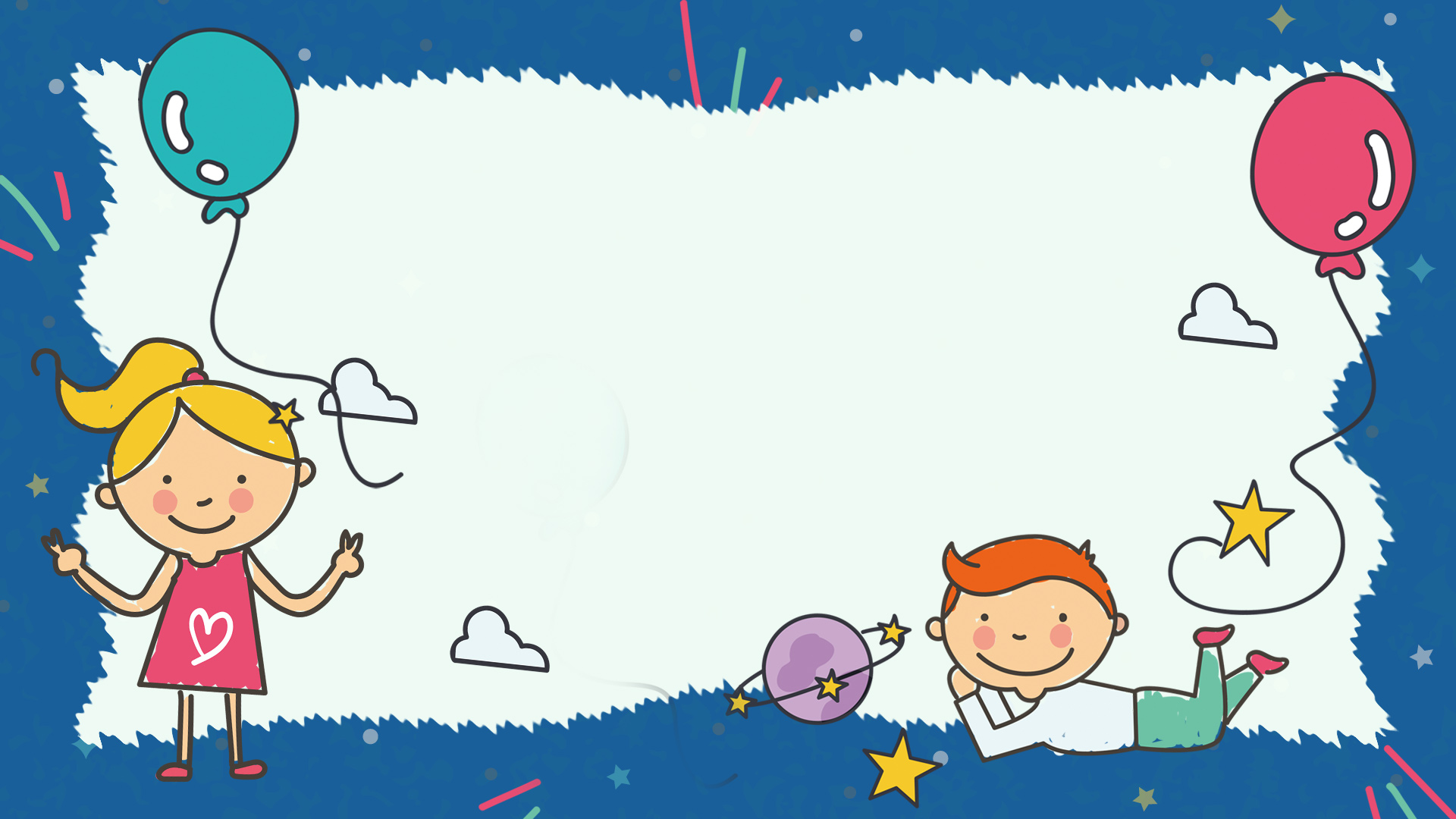 Yêu cầu đối với đoạn văn ghi lại cảm xúc về một bài thơ có yếu tố tự sự và miêu tả
1
Yêu cầu đối với đoạn văn ghi lại cảm xúc về một bài thơ có yếu tố tự sự và miêu tả
- Giới thiệu nhan đề bài thơ và tên tác giả.
- Thể hiện được cảm xúc chung về bài thơ.
- Nêu các chi tiết mang tính tự sự và miêu tả trong bài thơ; đánh giá ý nghĩa của chúng trong việc thể hiện tình cảm, cảm xúc của nhà thơ.
- Chỉ ra được nét độc đáo trong cách tự sự và miêu tả của nhà thơ.
8
Thực hành viết theo các bước
Trước khi viết
Viết bài
Chỉnh sửa
- Lựa chọn đề tài.
- Tìm ý.
- Lập dàn ý.
9
PHIẾU HỌC TẬP
Nhiệm vụ: Tìm ý cho đoạn văn ghi lại cảm xúc về một bài thơ có yếu tố tự sự và miêu tả
10
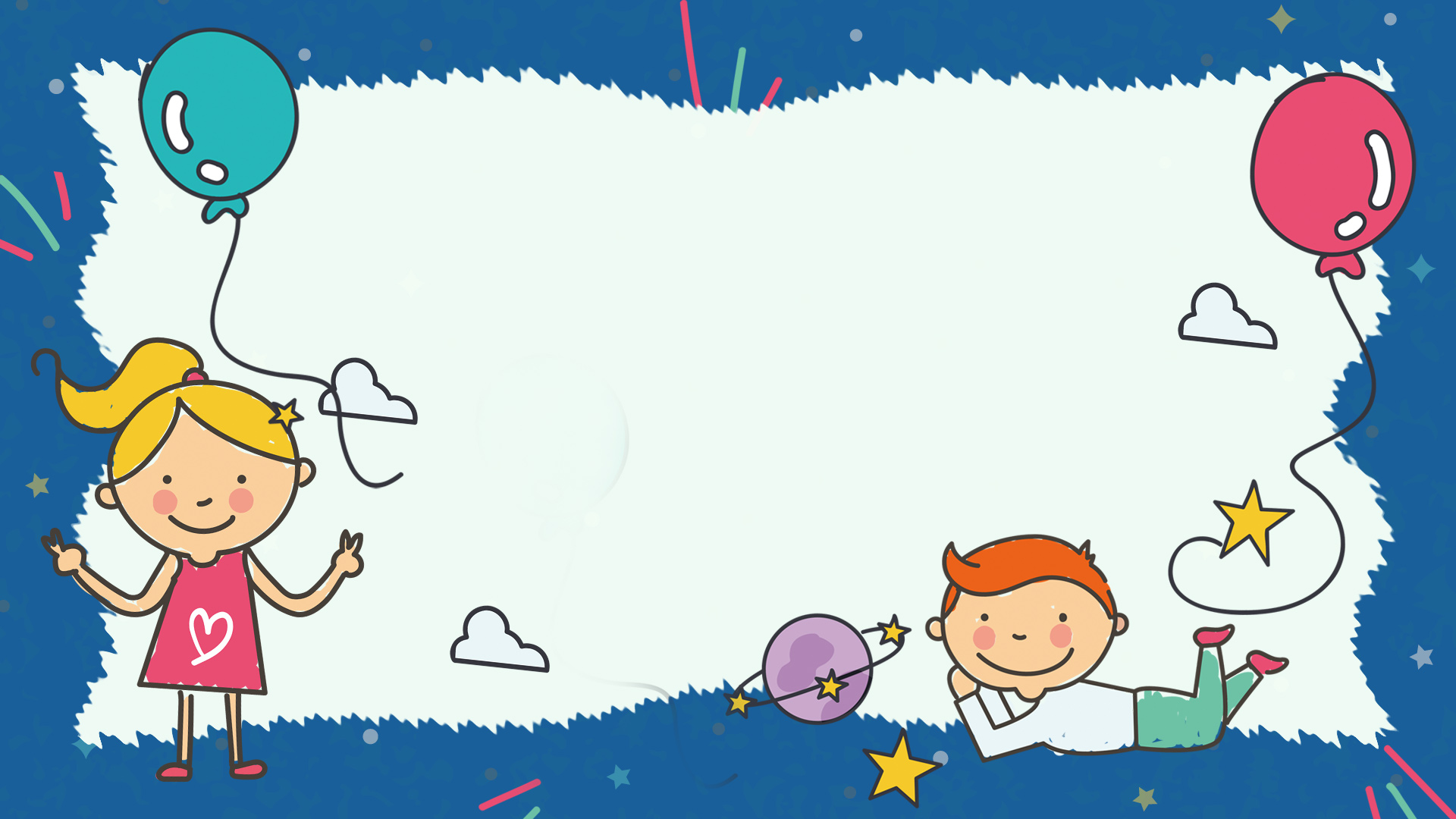 Thực hành viết theo các bước
2
11
CHẤM, CHỮA BÀI
12
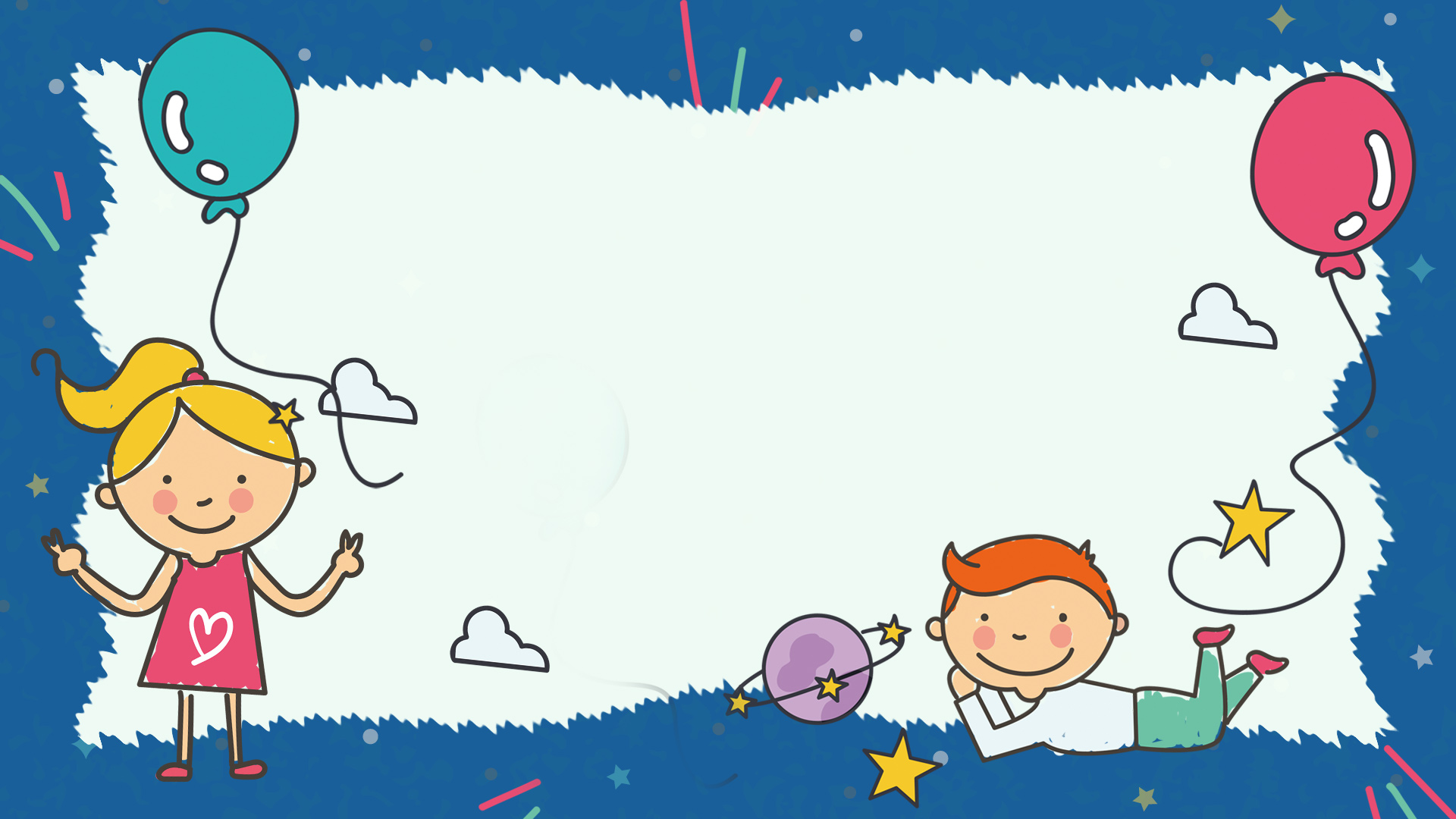 HƯỚNG DẪN VỀ NHÀ
Chuẩn bị cho tiết: Nói và nghe
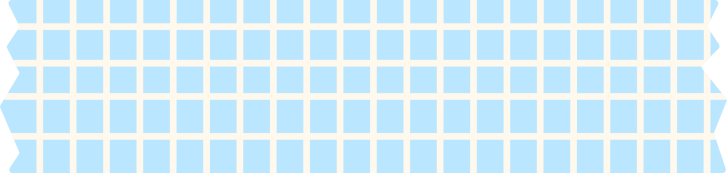 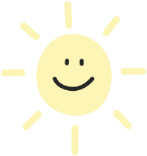 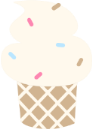 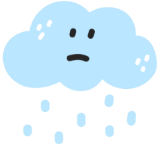 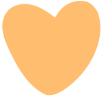 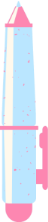 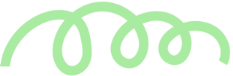 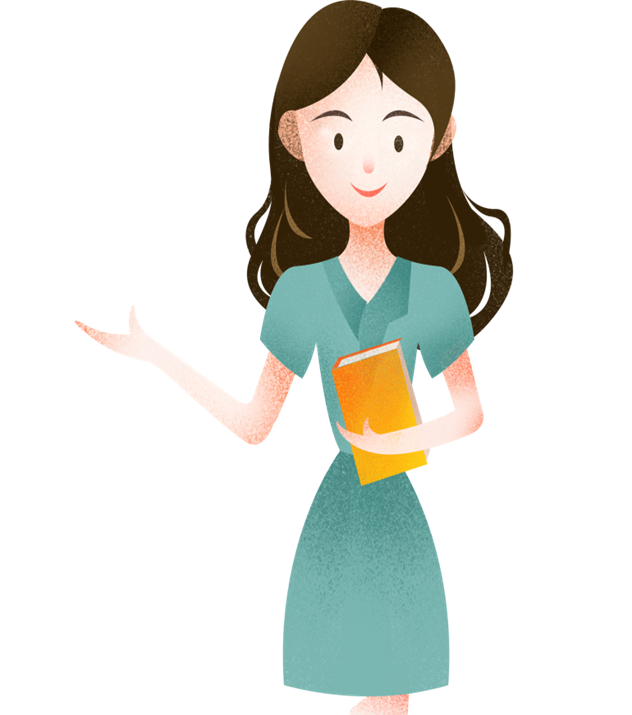 HẸN GẶP LẠI CÁC EM TRONG TIẾT HỌC SAU!
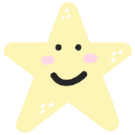 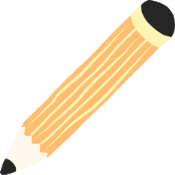 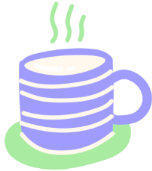 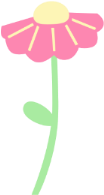 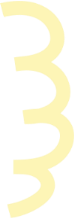 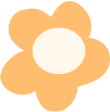